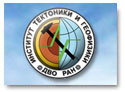 Метеоритная тематика на Дальнем Востоке
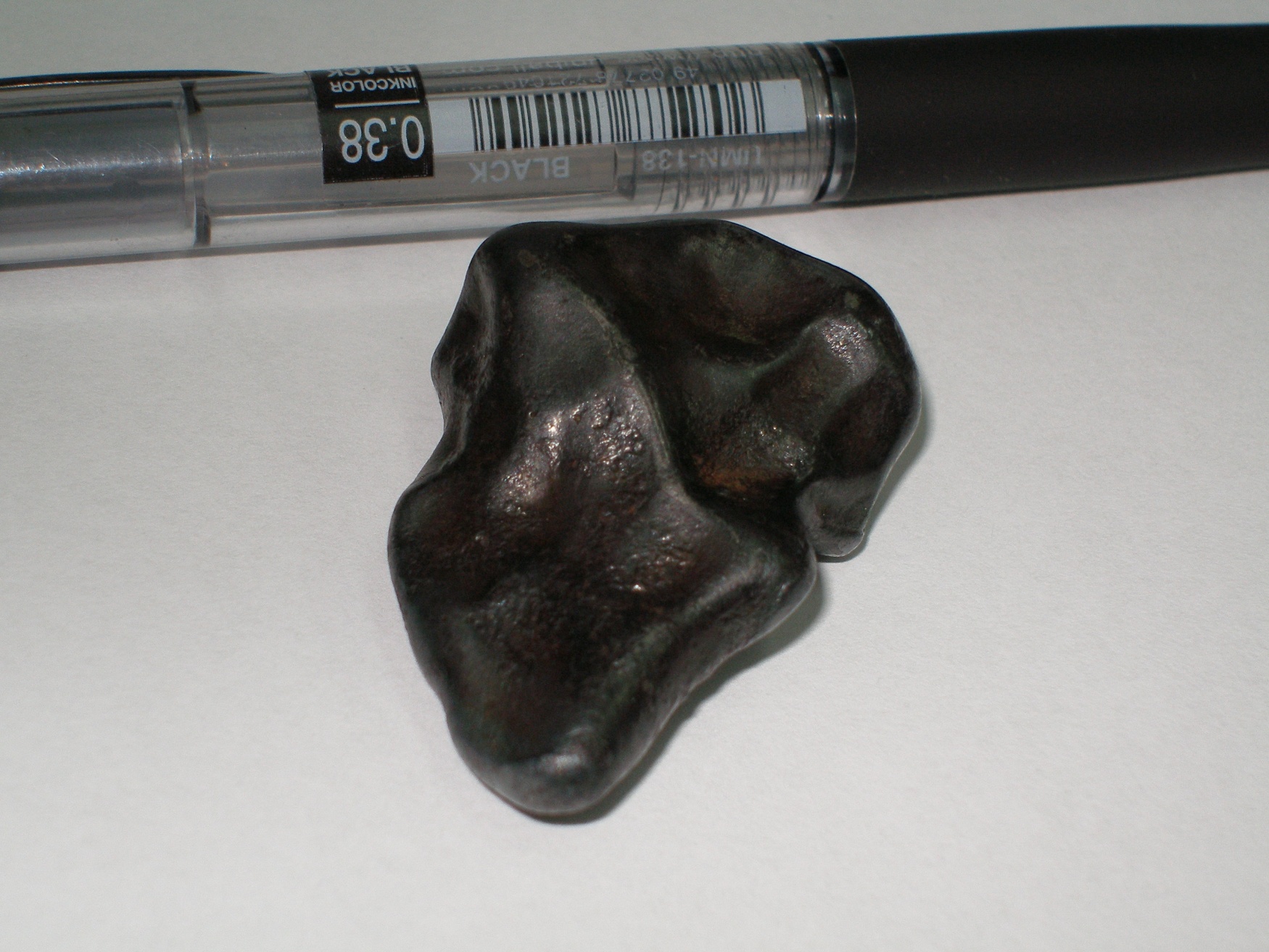 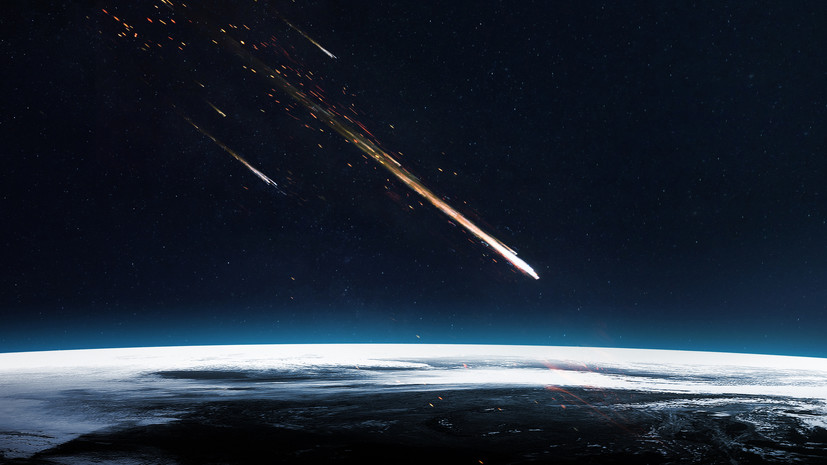 Кириллов В.Е., 
Хабаровск, ИТиГ, 2023 г
Сихотэ-Алинский метеорит
Время падения  - 10 часов 38 минут 12 февраля 1947 г
Место-падения – западные отроги Сихотэ-Алиня, 90км восточнее г. Иман (Дальнереченск)
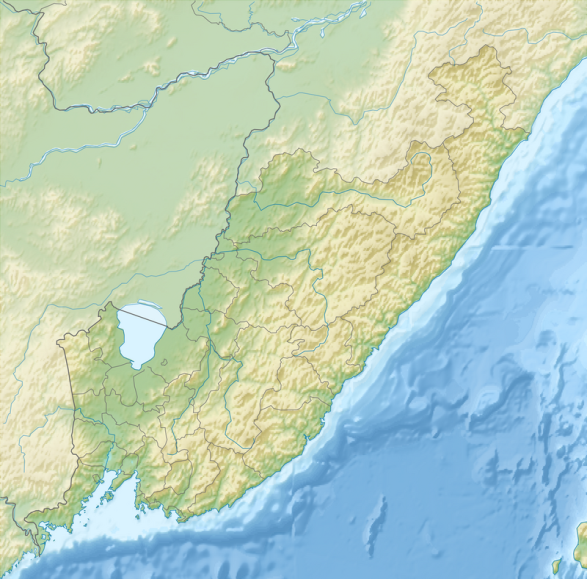 Экспедиция Гусякова В.К., Кириллова В.Е., октябрь 2023
Метеоритная воронка диаметром около 20м на северном склоне хребтика, затопленная водой
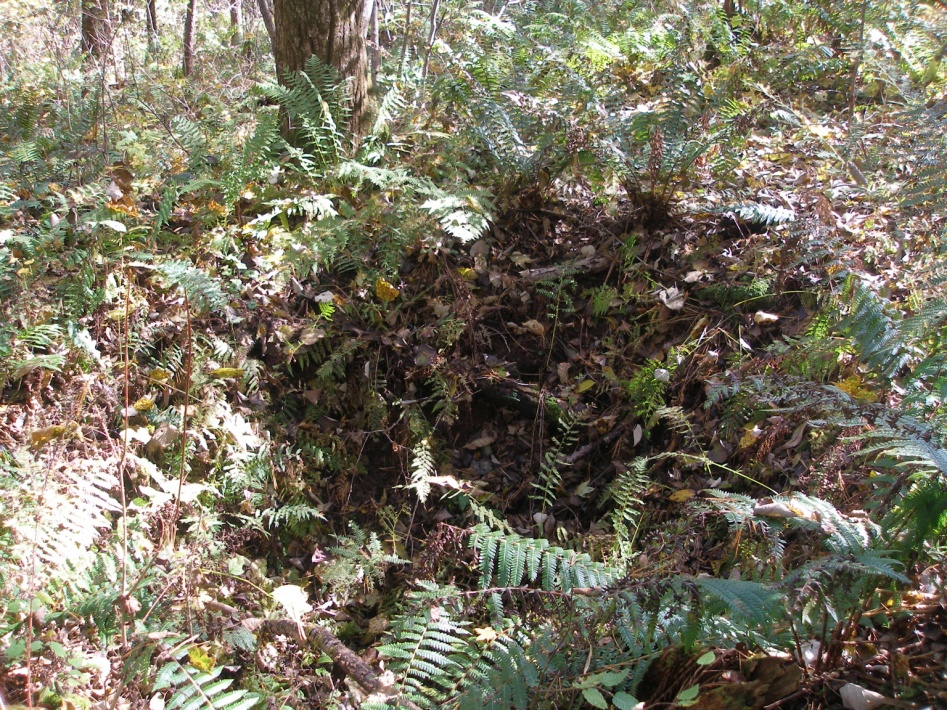 Небольшая метеоритная воронка диаметром около 2,5 м на склоне хребтика
Крупная воронка на водоразделе диаметром более 20 м
Раковины и округленность – результат аэродинамического воздействия на обломки метеорита
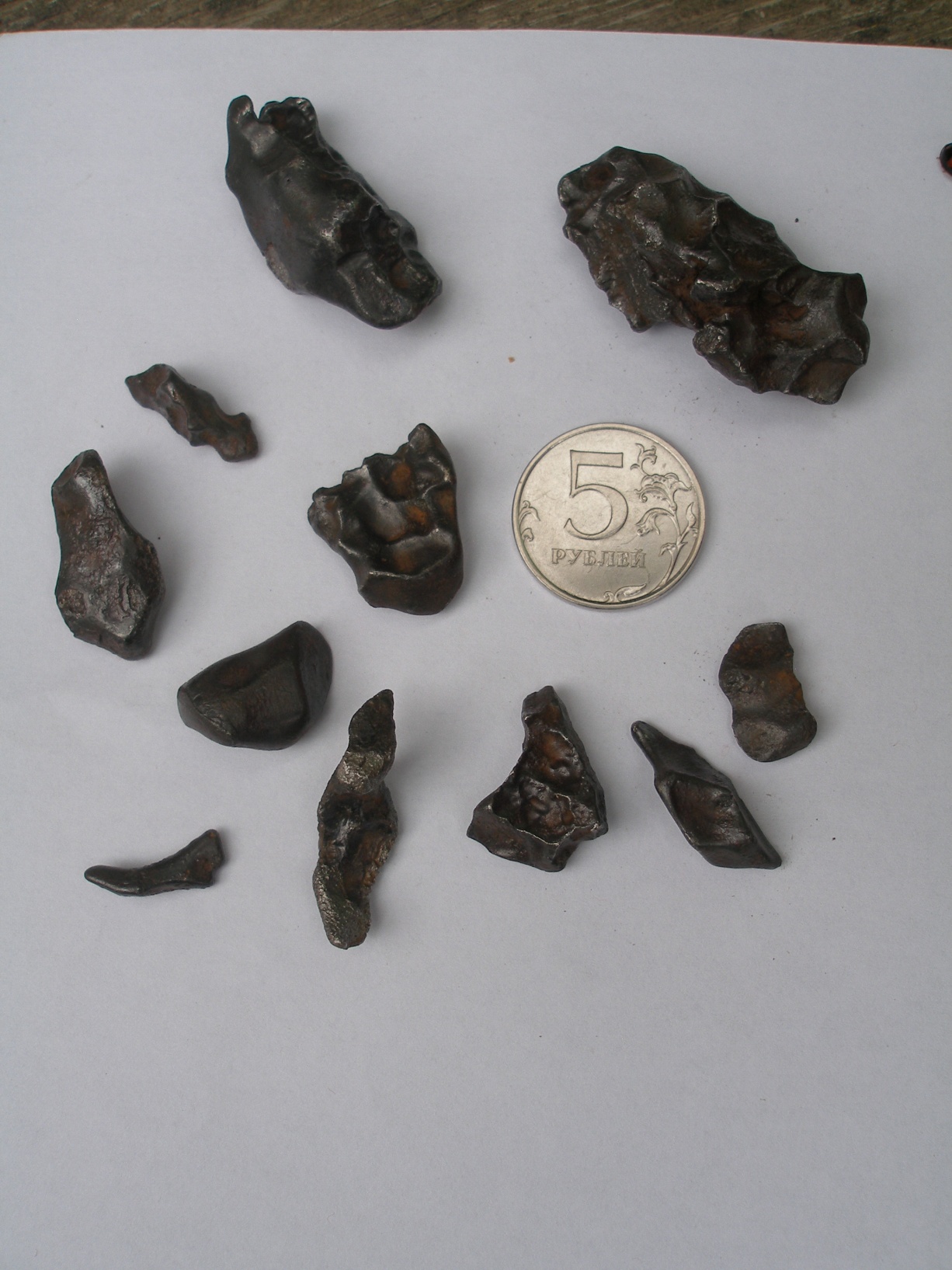 Крупнейший фрагмент имеет массу 1745 кг. Другие — 1000, 700, 500, 450, 350 кг и меньше. Входит в десятку крупнейших метеоритов мира.
Общая масса осколков оценивается в 60—100 тонн. Официальными экспедициями Академии наук собрано более 3500 фрагментов общей массой 27 тонн.
Экспедиция на место падения Учурского болида (июль 2016) г
Учурский болид
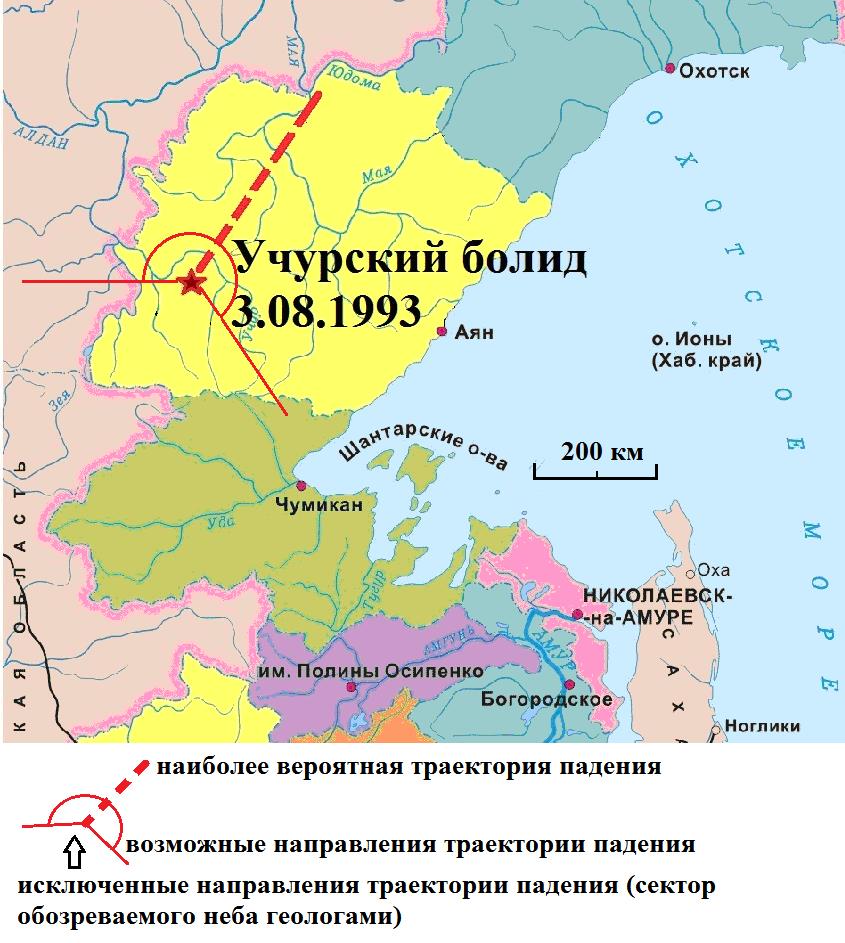 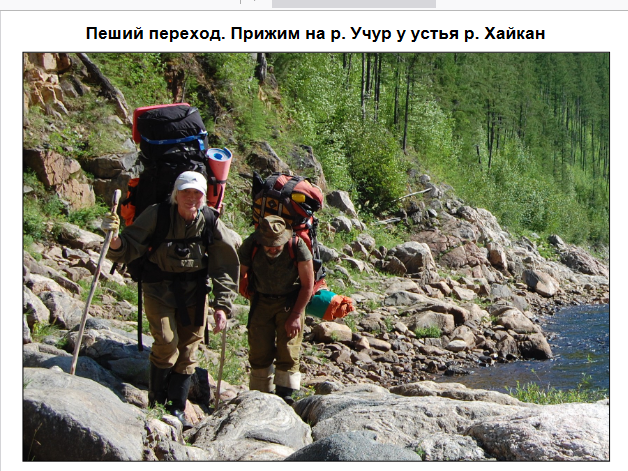 Импактное событие 3 августа 1993г, 
9 часов вечера (Кириллов В.Е.)
Исследования  Амелина И.И.,
 Гусякова В.К. (ИВМиМГ СО РАН);
Цельмовича В.А., Куражковского А.Ю. 
(ГО “Борок” ИФЗ РАН)
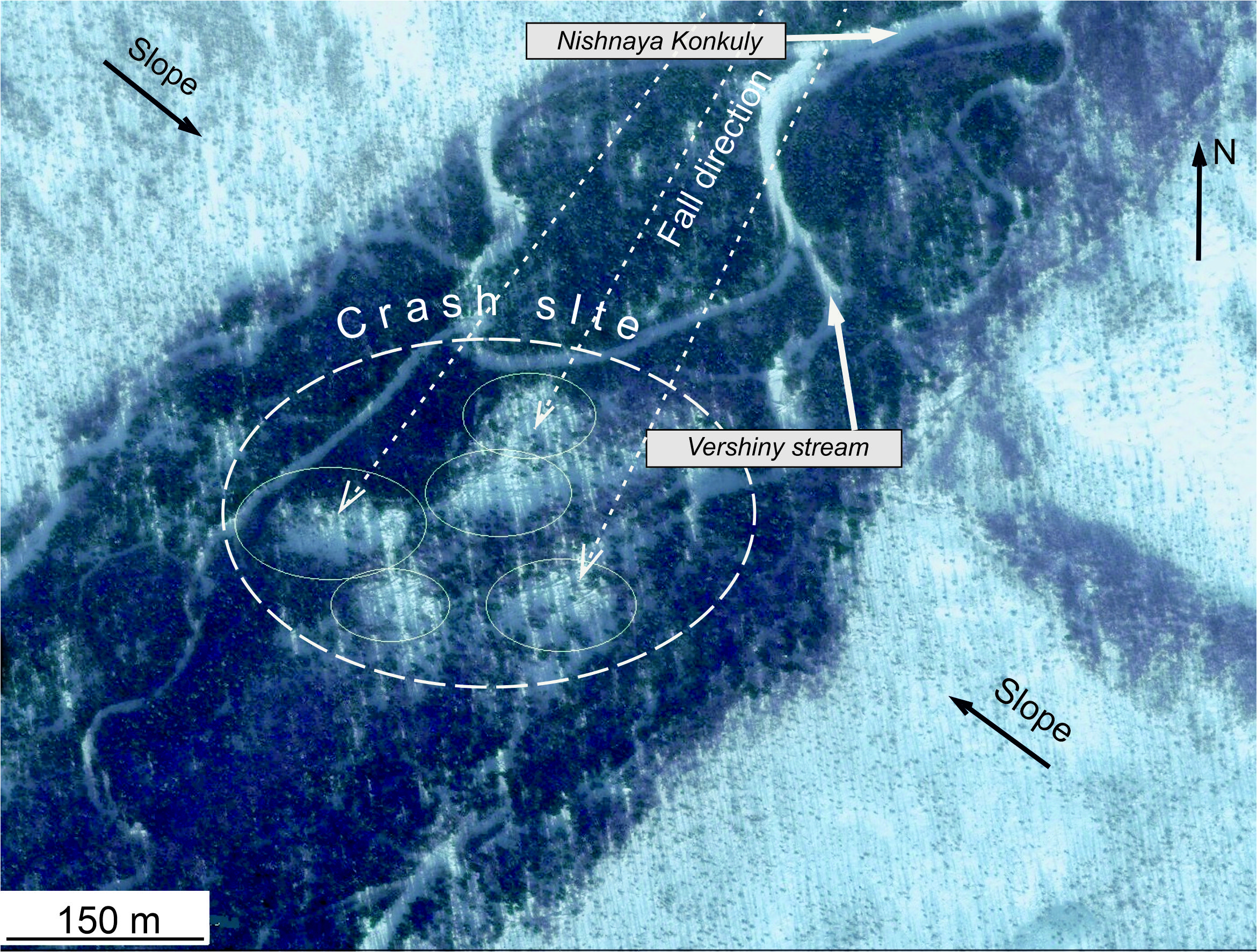 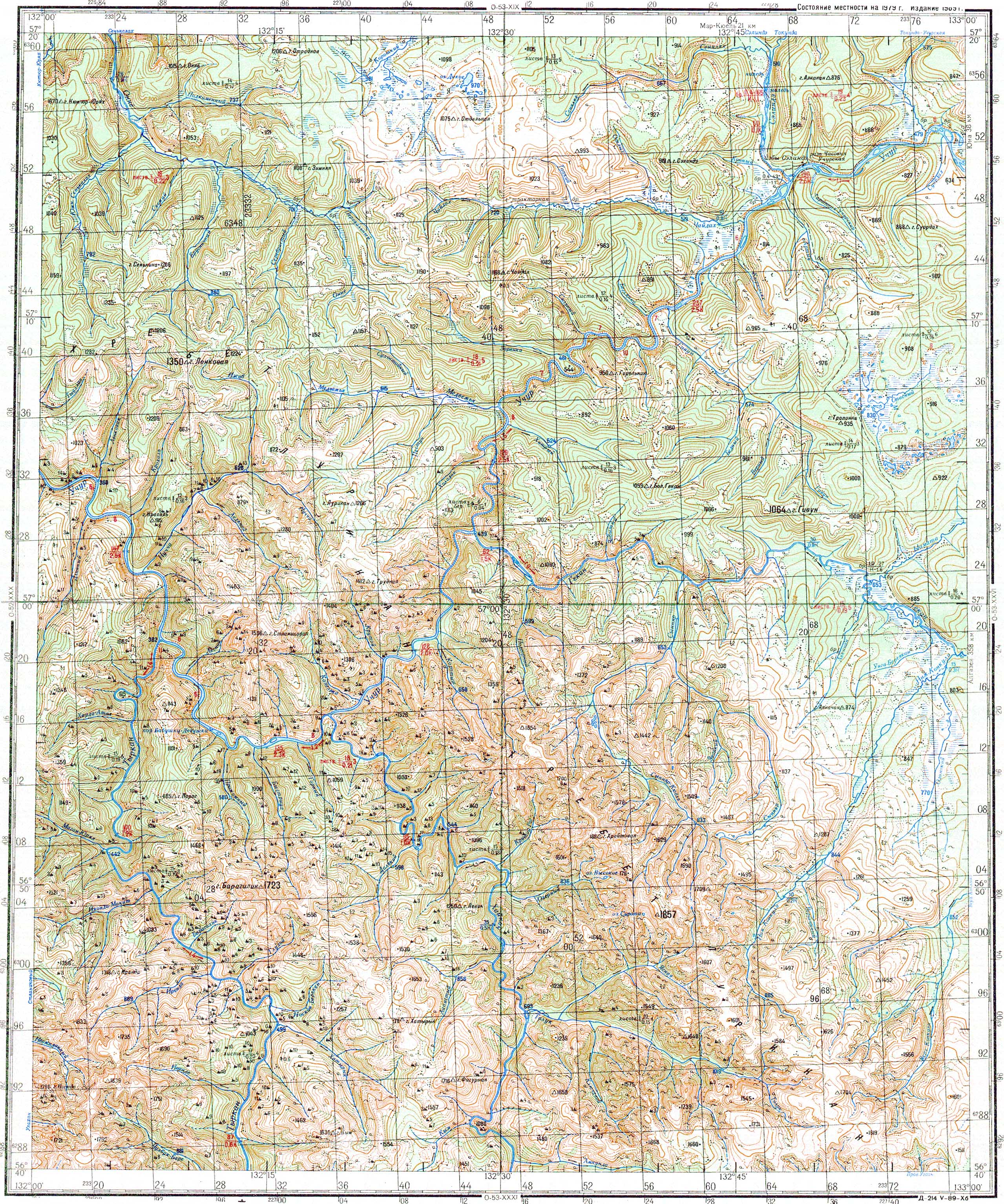 Место  падения
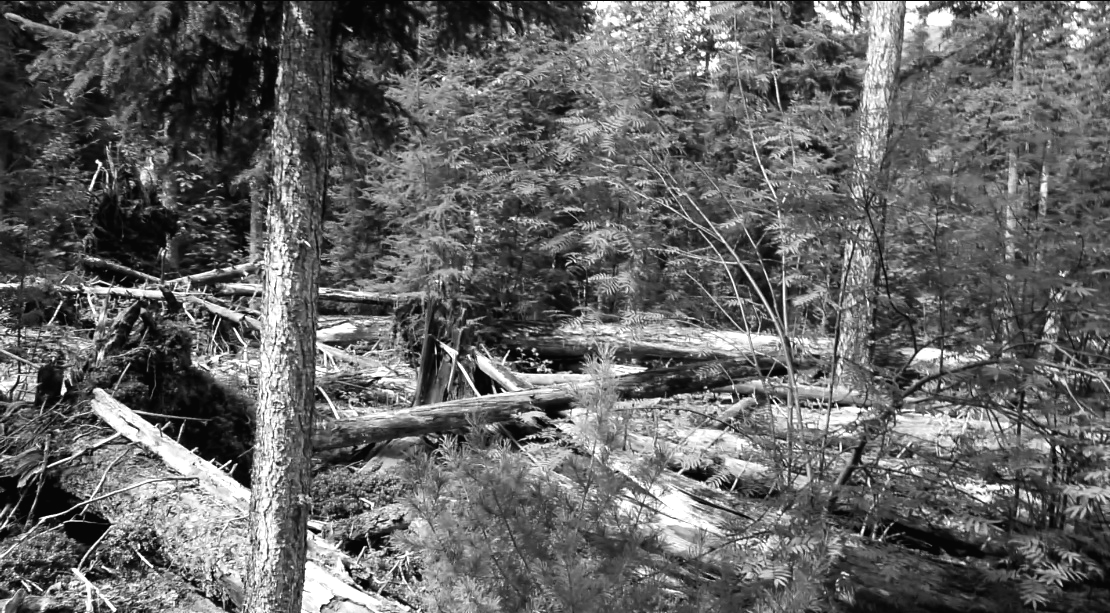 Лагерь
«Выброс»
Следы ударной волны в долине 
Ниж. Конкули
Следы ударной волны на склоне вдоль трассы пролета болида
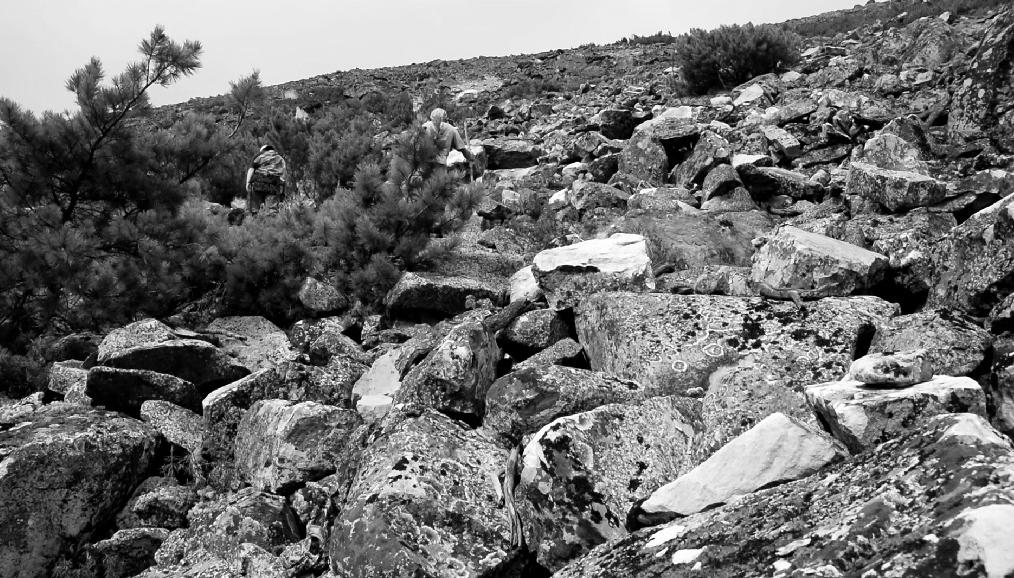 Обломки со «свежими» сколами, разлетевшиеся в стороны на десятки метров
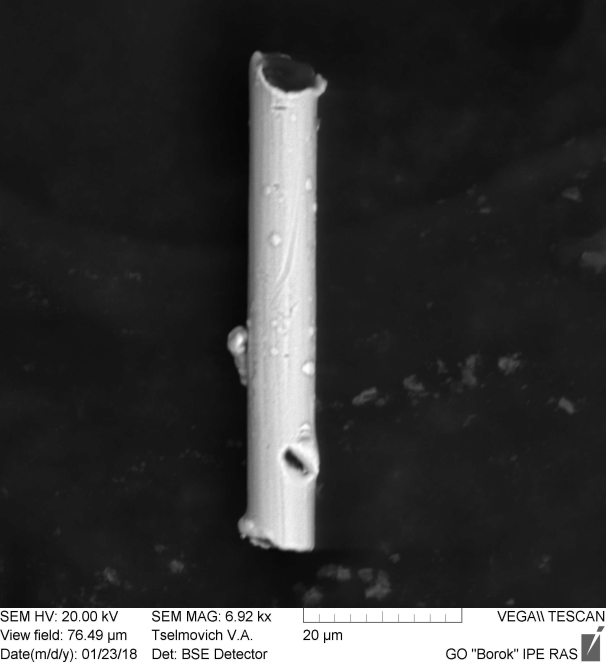 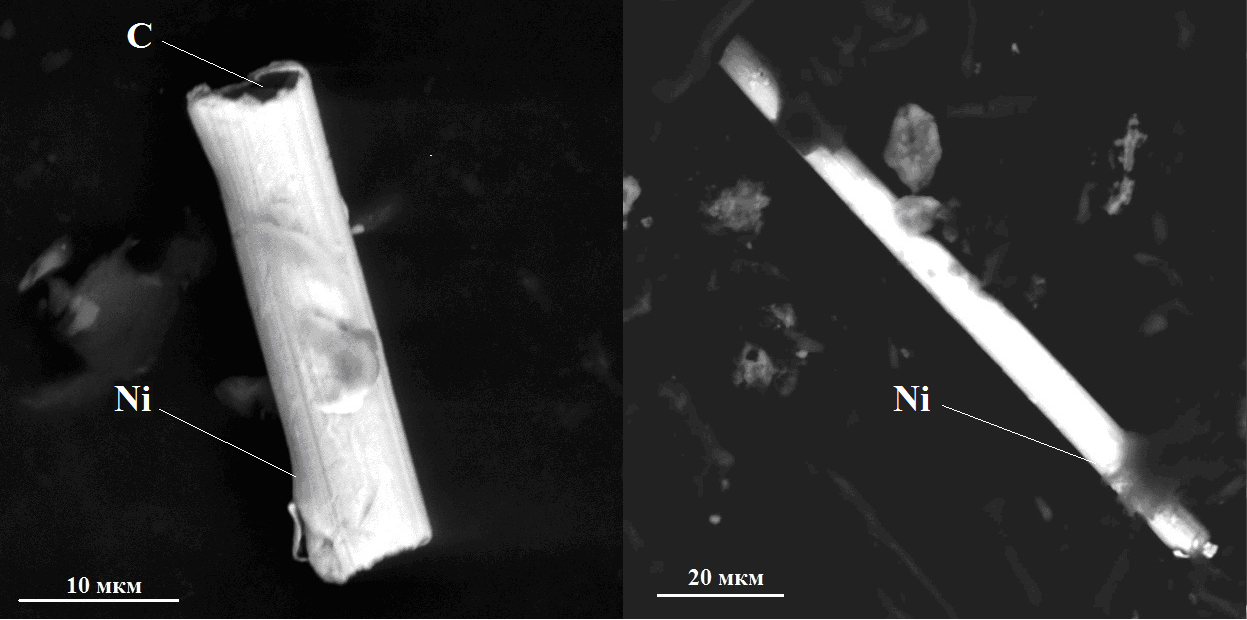 Никелевая трубка, 
район 
падения Тунгус-
ского метеорита
Электронно-микроскопическое изучение космогенных частиц с места падения УКТ: а) Никелевая трубка 0,5х6х×35 мкм с биогенным углеродистым остатком внутри (вид сверху). б) Никелевая трубка 0,5 х×8 х×100 мкм с биогенным остатком внутри
а
б
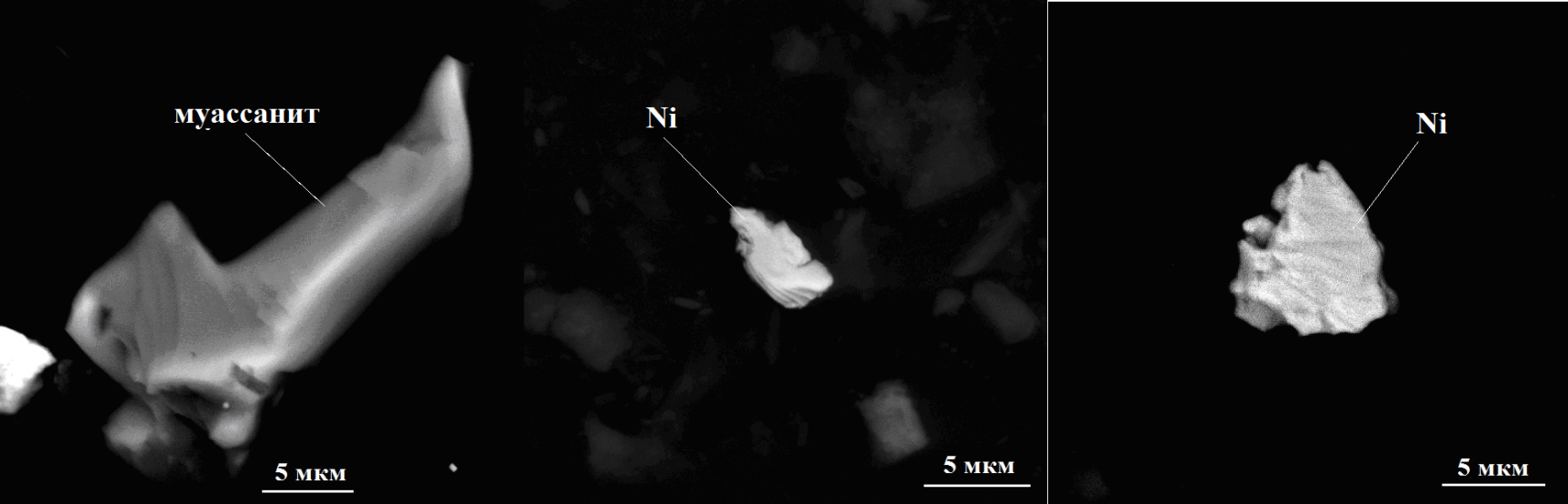 а - частица муассанита (карбид кремния) 23 х×12 мкм  и чешуйчатый никель 2 ×5 мкм; б: чешуйчатый никель 7 ×8 мкм.
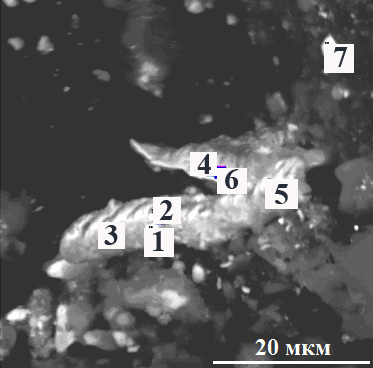 Химический состав спектров частицы
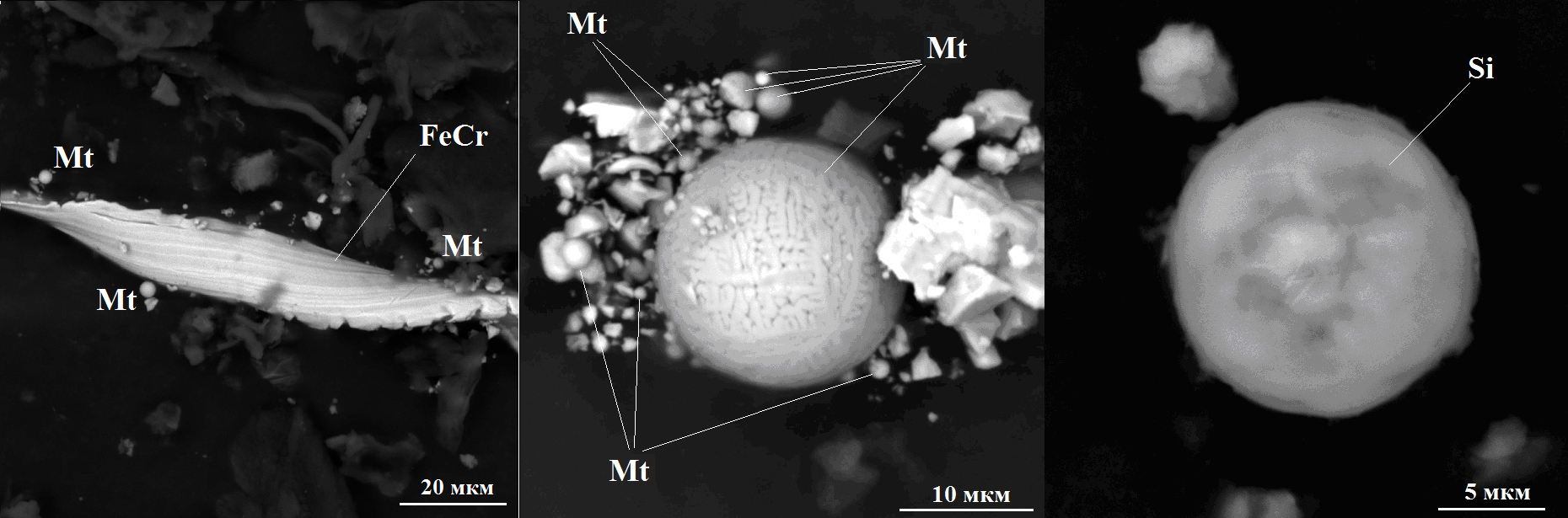 Количество магнетитовых микросфер в слое 2.0 см составило 1000-2000 шт/1 м2
В районе падения Тунгусского метеорита кумулятивное число магнетитовых шариков в слое 2.5 см составляет 90 шт/1 м2
СТАТЬИ   И  МАТЕРИАЛЫ   ПО  УЧУРСКОМУ БОЛИДУ
Tselmovich Vladimir A., Amelin Ivan I., Gusyakov Viacheslav K., Kirillov Vadim E.Ye, Kurazhkovskii Alexander Y. On the Possible Cometary Nature of the Uchur Cosmic Body (Fall3.08. 1993) // Advances in Geological and Geotechnical Engineering Research. Singapore. 2023. Vol. 05, Issue 03, P.16-24  (Article ID 5705). https://doi.org/10.30564/agger.v5i3.5705https://journals.bilpubgroup.com/index.php/agger/article/view/5705/4918
Амелин И.И., Гусяков В.К., Кириллов В.Е. , Цельмович В.А. 
Комплексные исследования района падения Учурского болида 3 августа 1993 г.
Девятнадцатая международная конференция «СОВРЕМЕННЫЕ ПРОБЛЕМЫ ДИСТАНЦИОННОГО ЗОНДИРОВАНИЯ ЗЕМЛИ ИЗ КОСМОСА (Физические основы,
 методы и технологии мониторинга окружающей среды, потенциально опасных
 явлений и объектов)» XIX.G.131
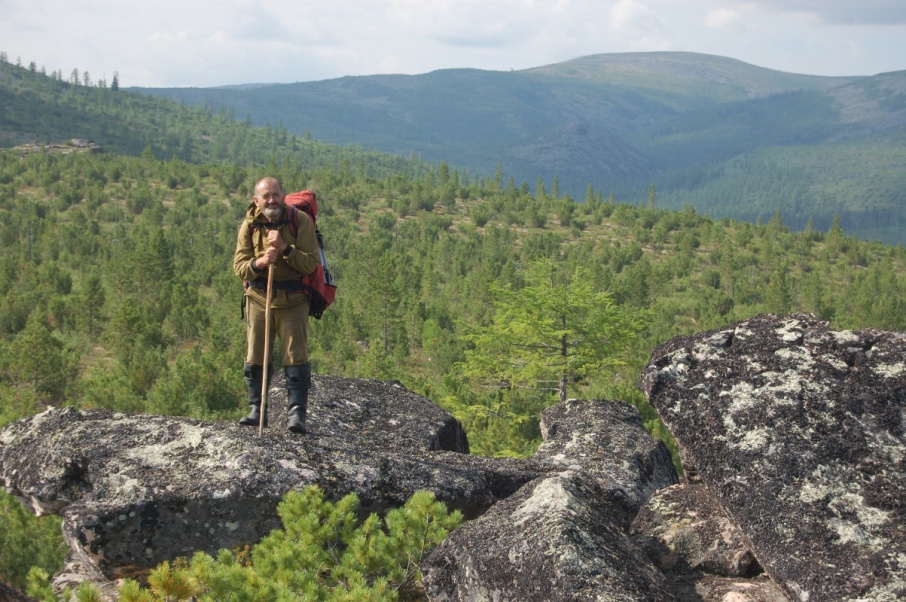 Цельмович В.А., Амелин И.И., Гусяков В.К., Кириллов В.Е., Куражковский А.Ю. 
О природе  Учурского космического тела. Материалы ВЕСЭПГ, 2023.
Амгунский метеорит22 км западнее пос. Херпучи (район им П. Осипенко, Хабаровский край)
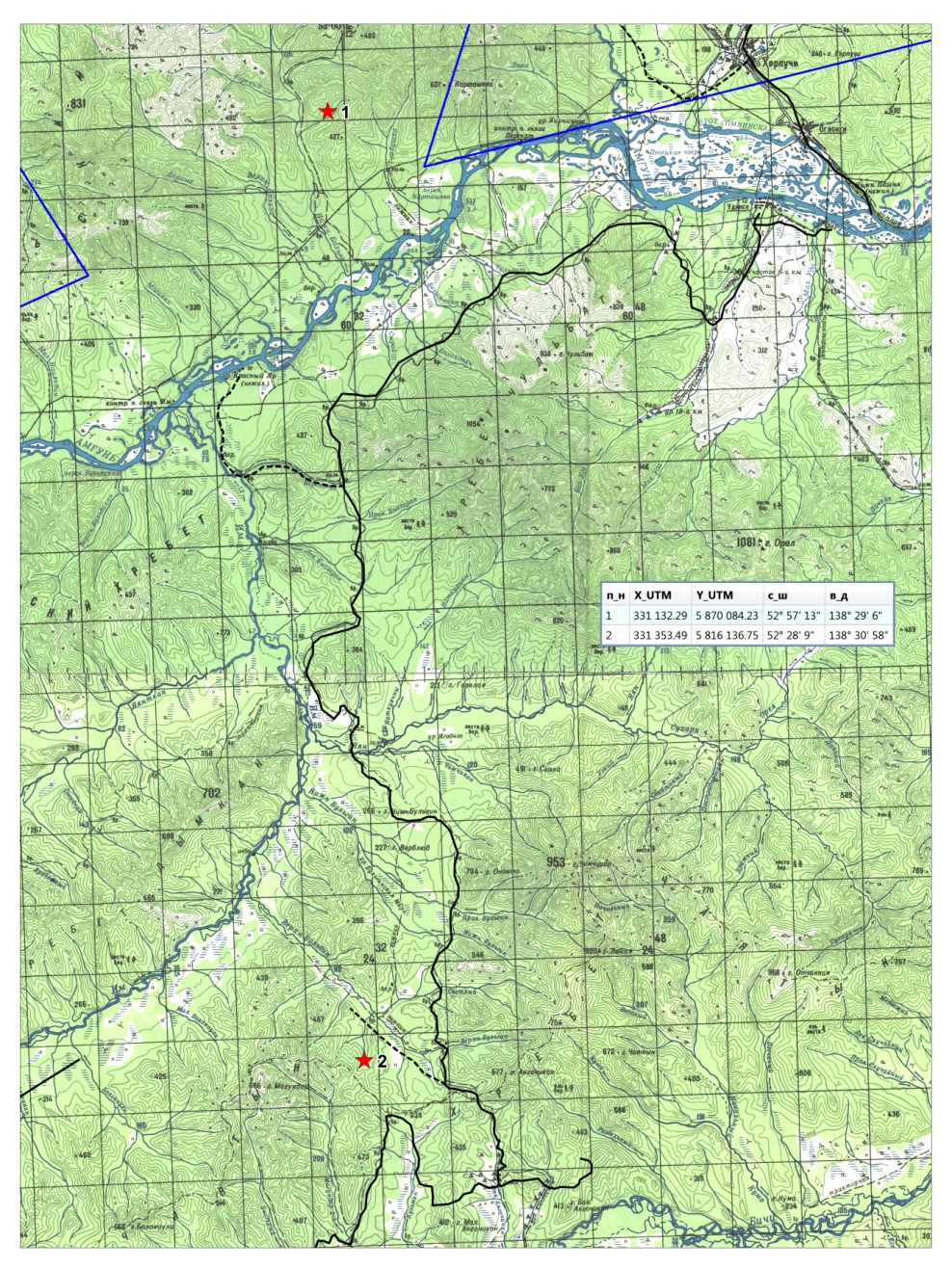 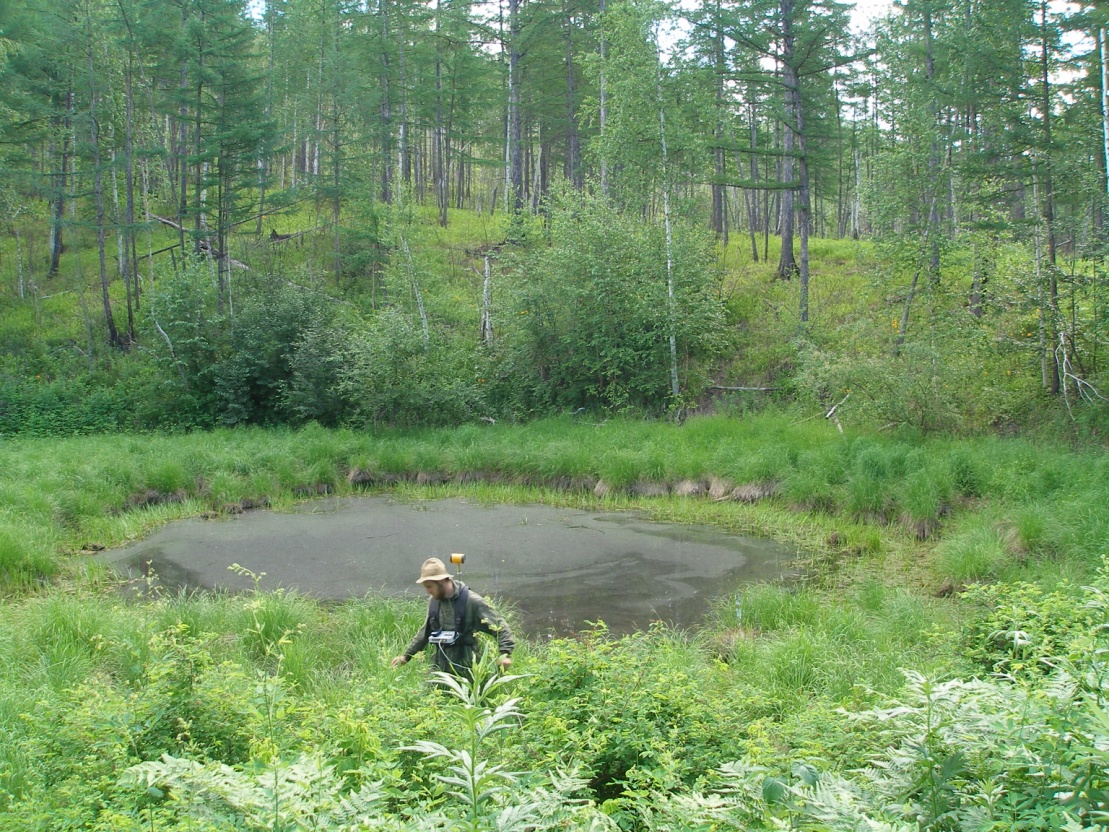 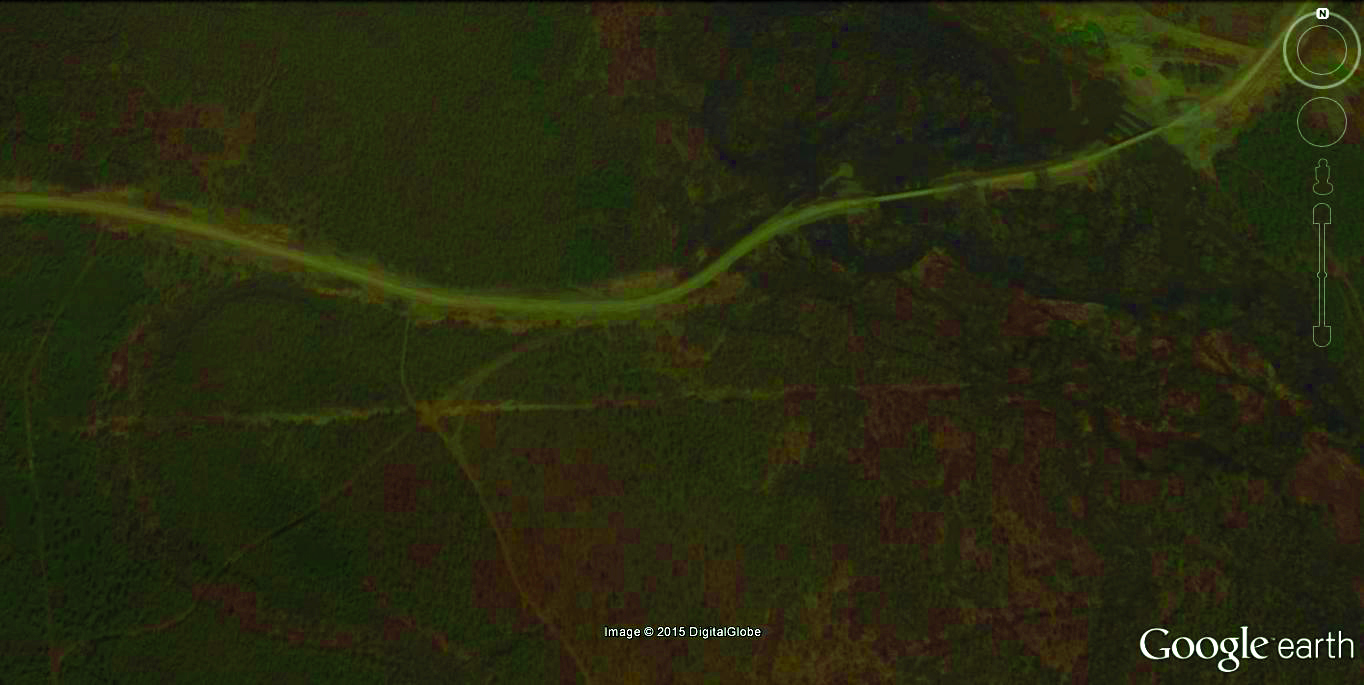 Спасибо за внимание!
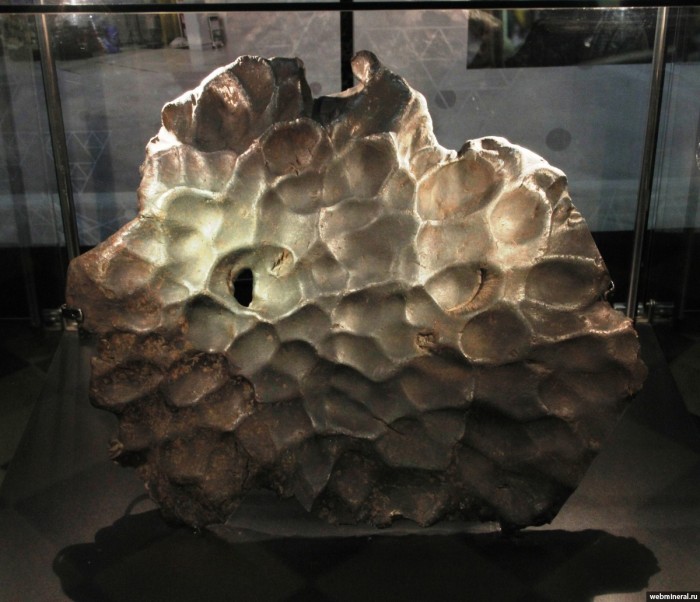 Метеорит Усть-Нюкжа найден 6 сентября 1991 года геофизиками Комплексной поисково-съемочной экспедиции ГГП «Амургеология» Олегом Станиславовичем Кржижановским и Анатолием Михайловичем Вельмой.
Метеорит уникальный по размерам – 60х55х4.5 см, вес – 44.2 кг, абсолютный возраст – 4-4.7 млрд.лет.
 Состав железо-никелевый (около 95% Fe). Обнаружены минералы никелистого железа: камасит, тэнит. 
Метеорит находится в Амурском областном краеведческом музее г. Благовещенска.
Метеорит Усть Нюкжа
В срезе отчетливо видна видманштеттеновая 
структура